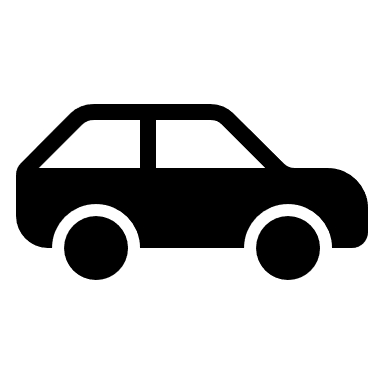 Driving for Work
Safely managing work related driving reduces the risks to colleague and other road users from accidents.
Our Standard
Risks arising from work related driving must be risk assessed and adequate controls put in place to prevent harm to colleagues and other road users.
All drivers as a minimum must:
Comply with Tasmanian traffic laws and rules
Have a valid driving license for the type of vehicle they are driving
Drive safety and in full control of their vehicle at all times.
Any vehicle provided for the use of colleagues at work must meet legal and insurance requirements, be inspected regularly and maintained in a safe condition. 
All Allocated and Tool of Trade Vehicles must contain the following items: First Aid Kit, Tyre Gauge, Reflective Warning Triangle, Head banded light
The risks to colleagues driving at work should be monitored and reviewed annually.
Aim
We will ensure that work related driving is risk assessed and provide instructions and guidance to colleagues to prevent any harm as a result of driving at work
Driving for work includes the use of all motor vehicles and bicycles.